Figures in Chapter 6:
Visual recognition as decoding 

From “Understanding Vision: theory, model, and data”, by Li Zhaoping,  Oxford University Press, 2014
Figure from “Understanding Vision: theory, model, and data”, by Li Zhaoping,  Oxford University Press, 2014
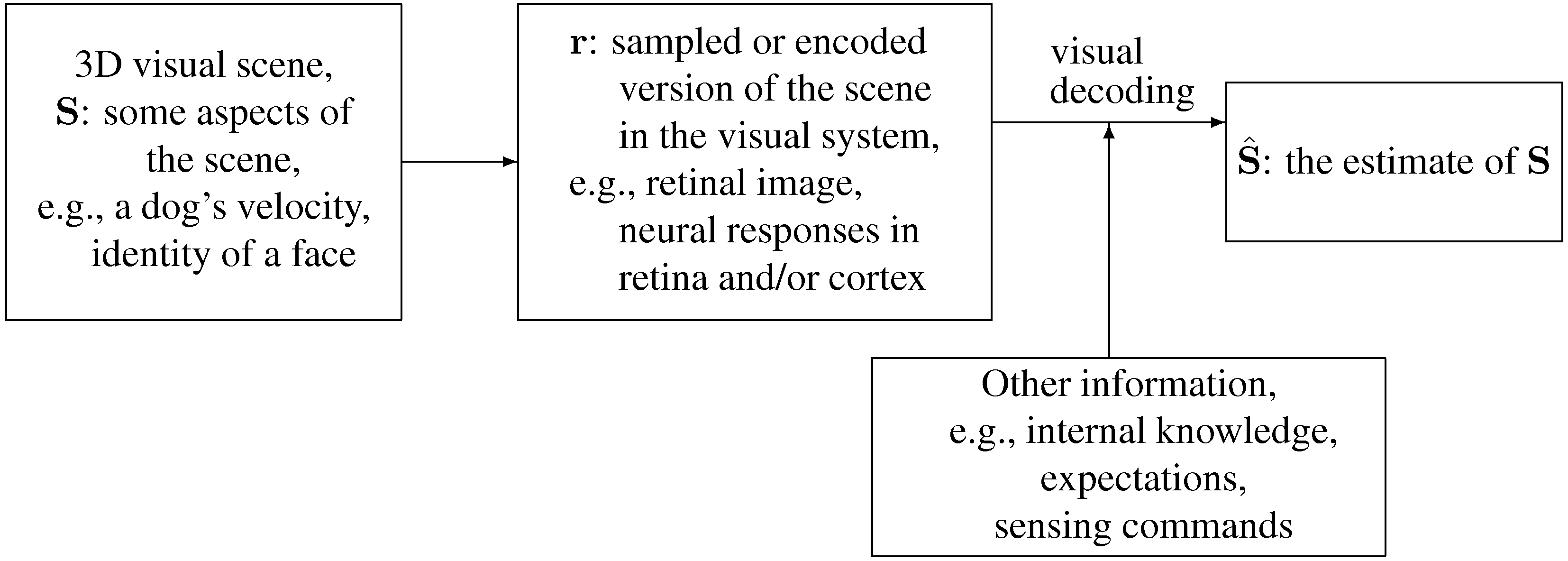 Figure from “Understanding Vision: theory, model, and data”, by Li Zhaoping,  Oxford University Press, 2014
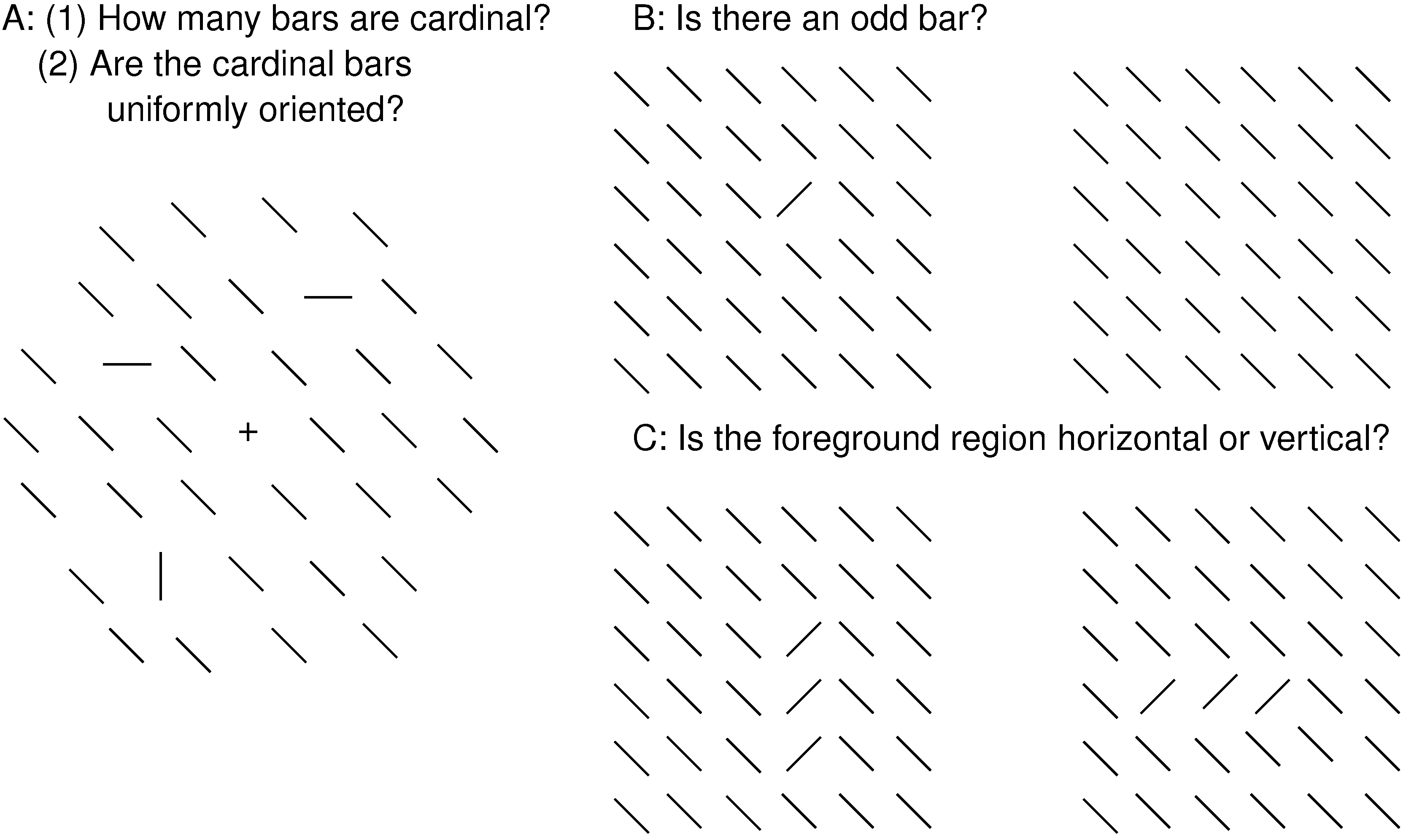 Figure from “Understanding Vision: theory, model, and data”, by Li Zhaoping,  Oxford University Press, 2014
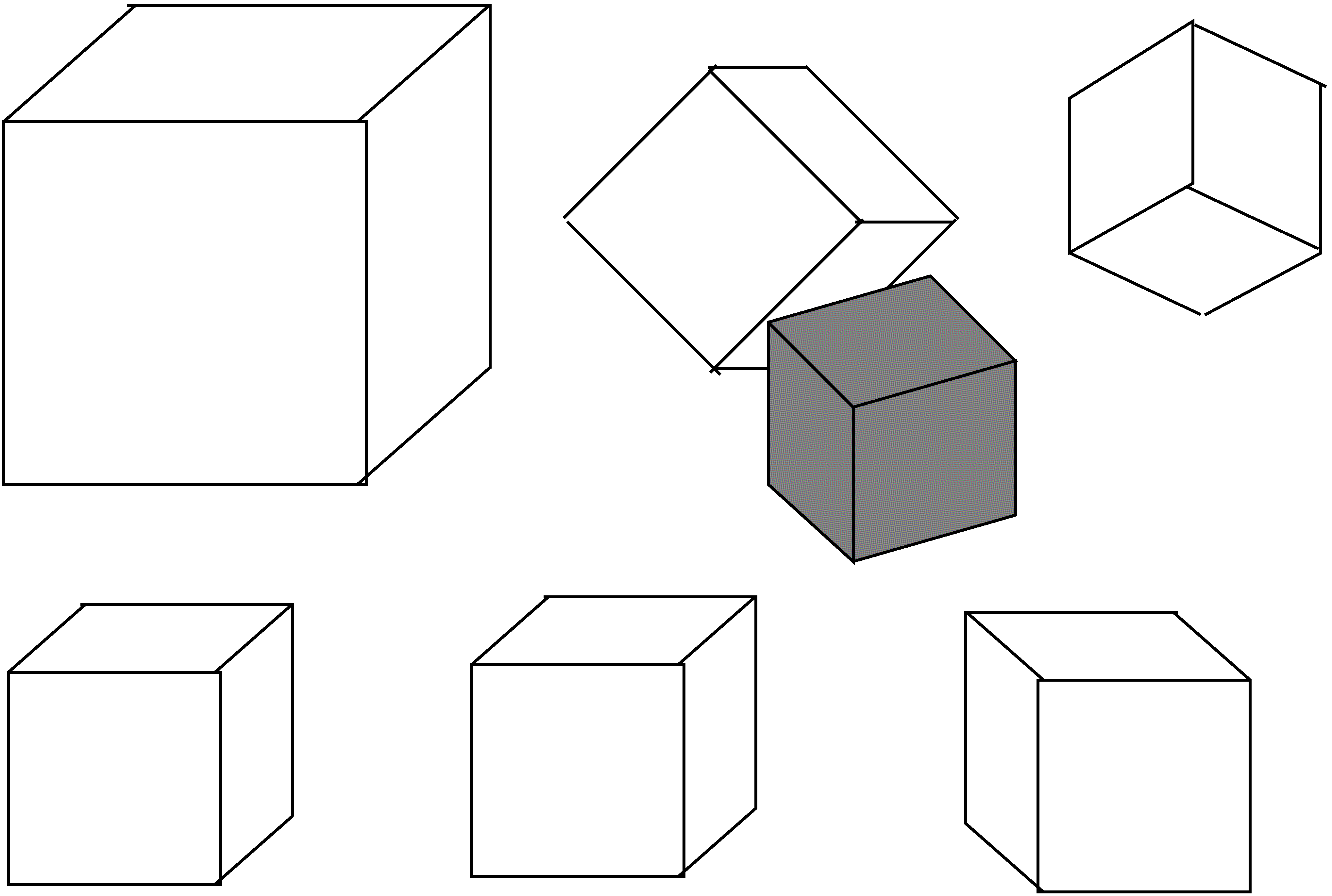 Figure from “Understanding Vision: theory, model, and data”, by Li Zhaoping,  Oxford University Press, 2014
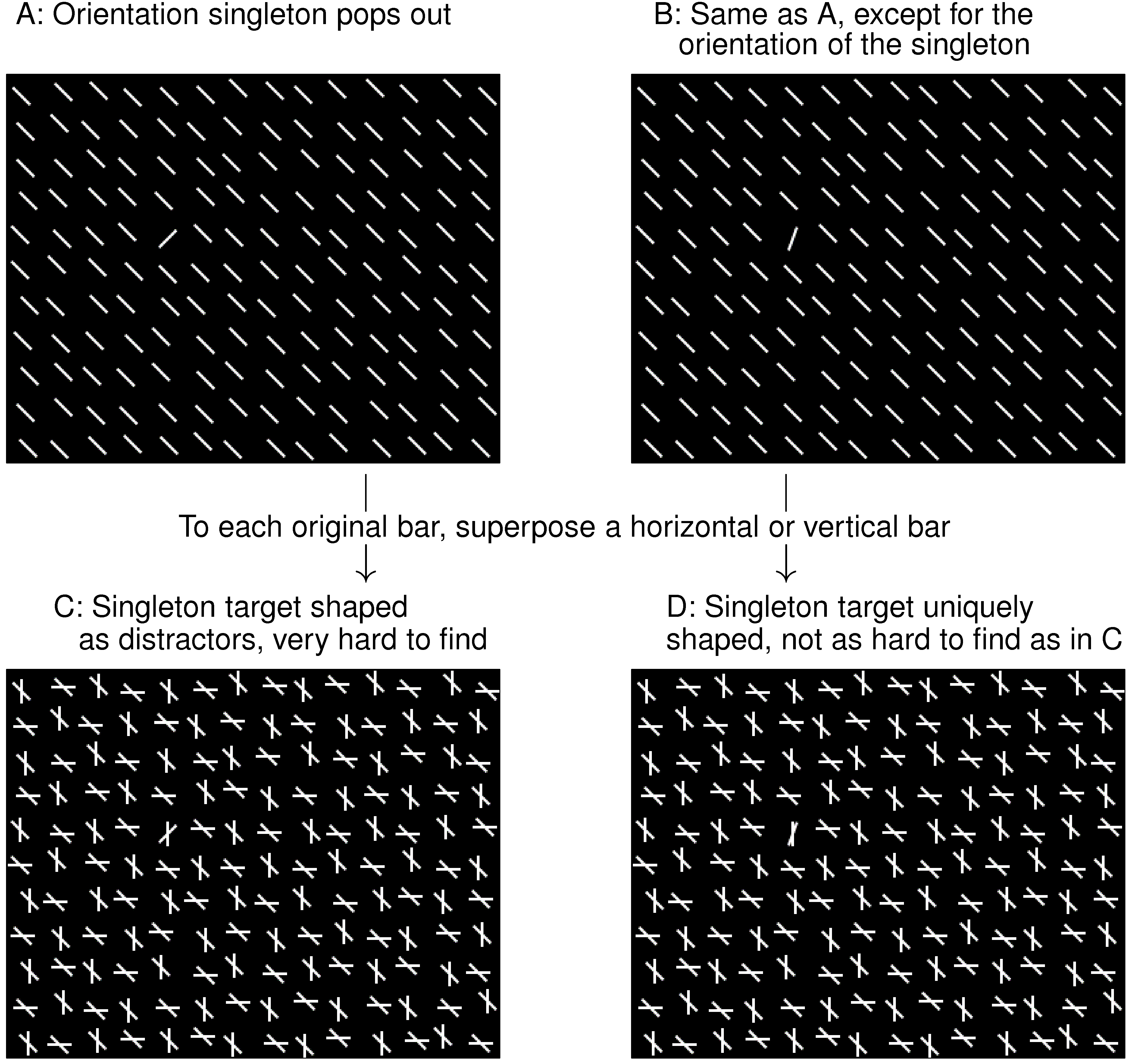 Figure from “Understanding Vision: theory, model, and data”, by Li Zhaoping,  Oxford University Press, 2014
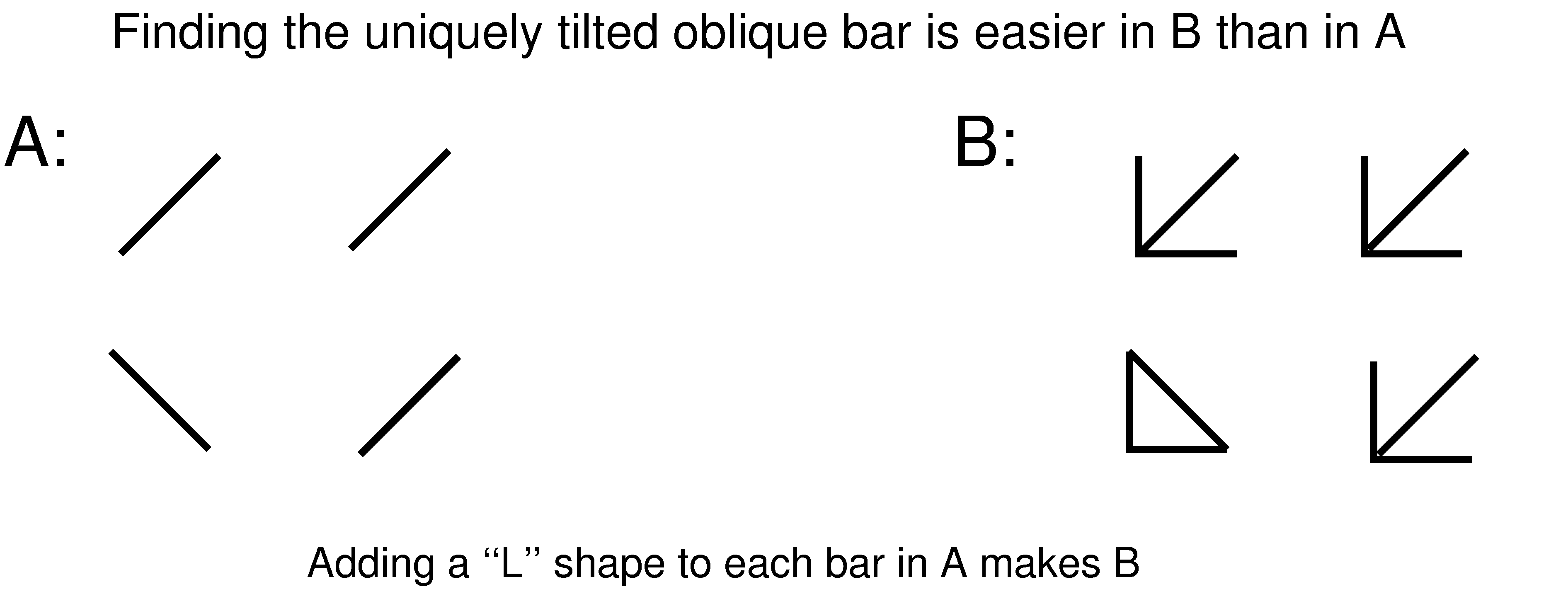 Figure from “Understanding Vision: theory, model, and data”, by Li Zhaoping,  Oxford University Press, 2014
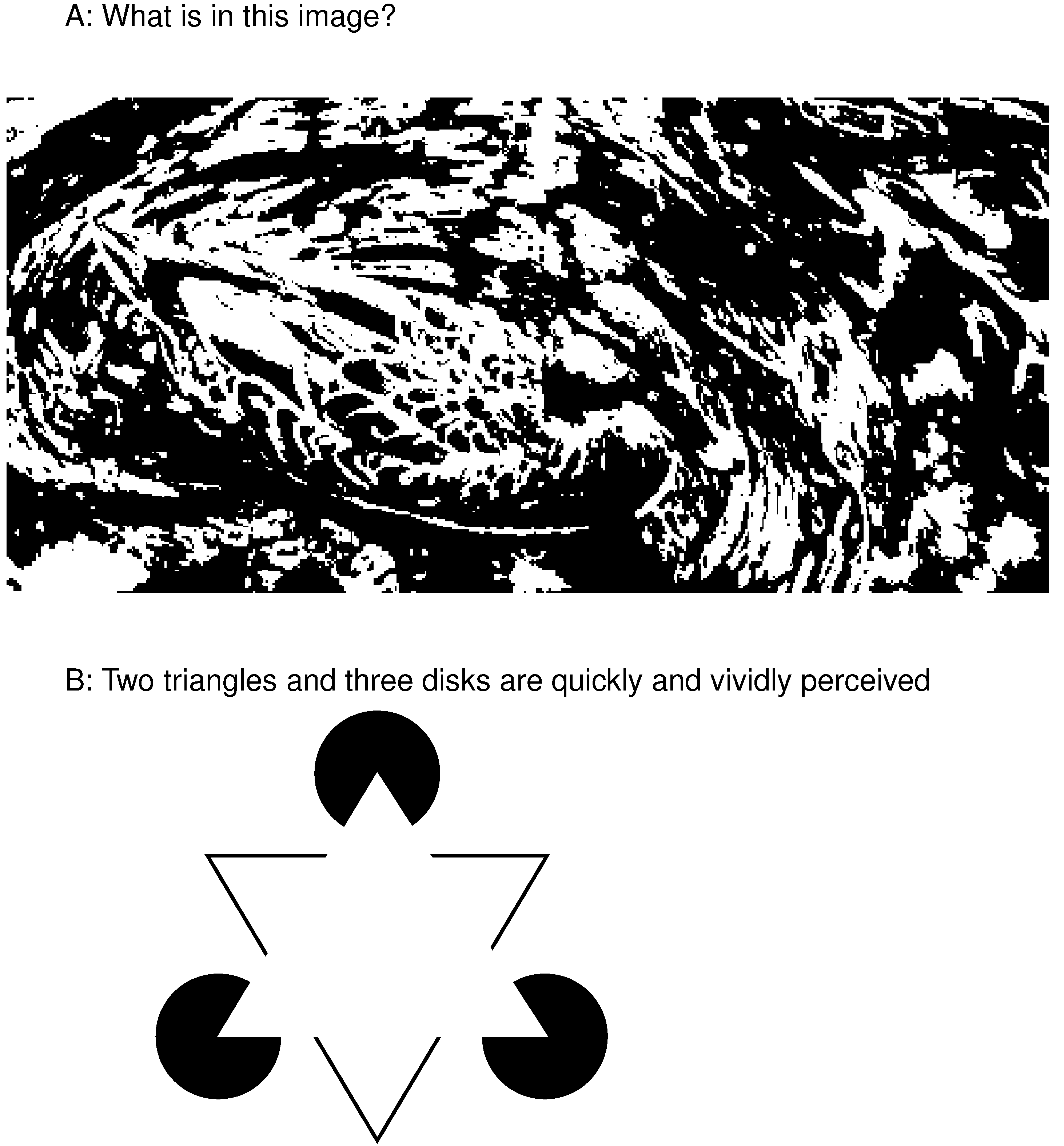 Figure from “Understanding Vision: theory, model, and data”, by Li Zhaoping,  Oxford University Press, 2014
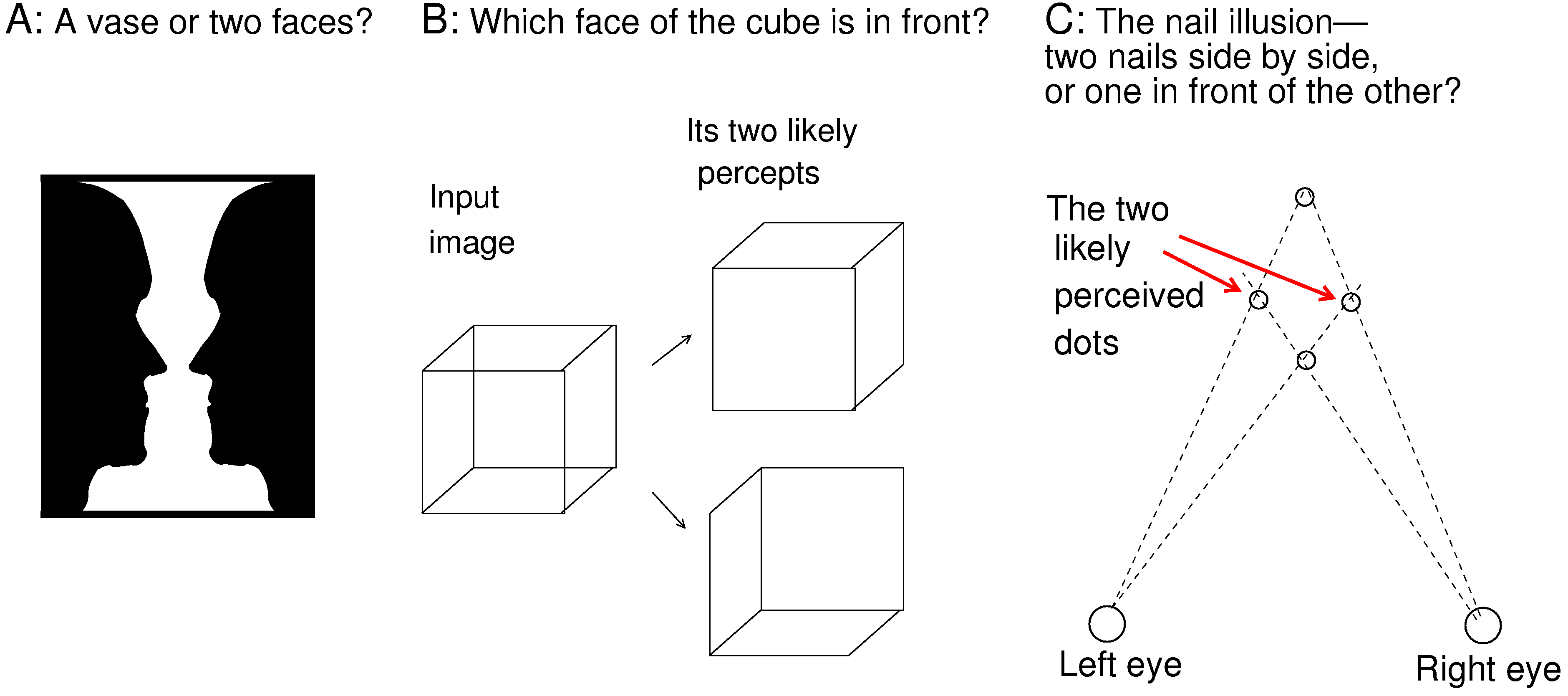 Figure from “Understanding Vision: theory, model, and data”, by Li Zhaoping,  Oxford University Press, 2014
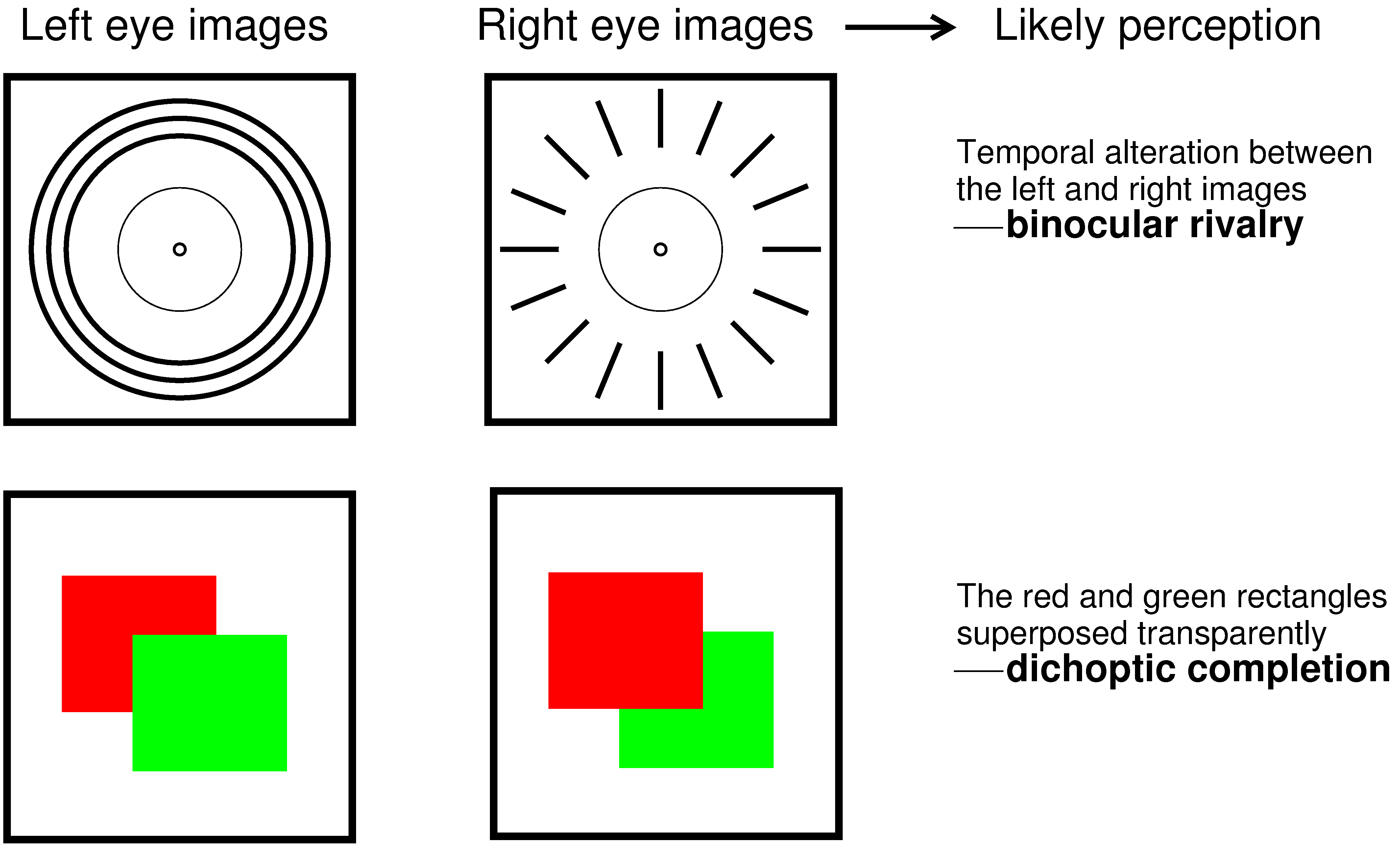 Figure from “Understanding Vision: theory, model, and data”, by Li Zhaoping,  Oxford University Press, 2014
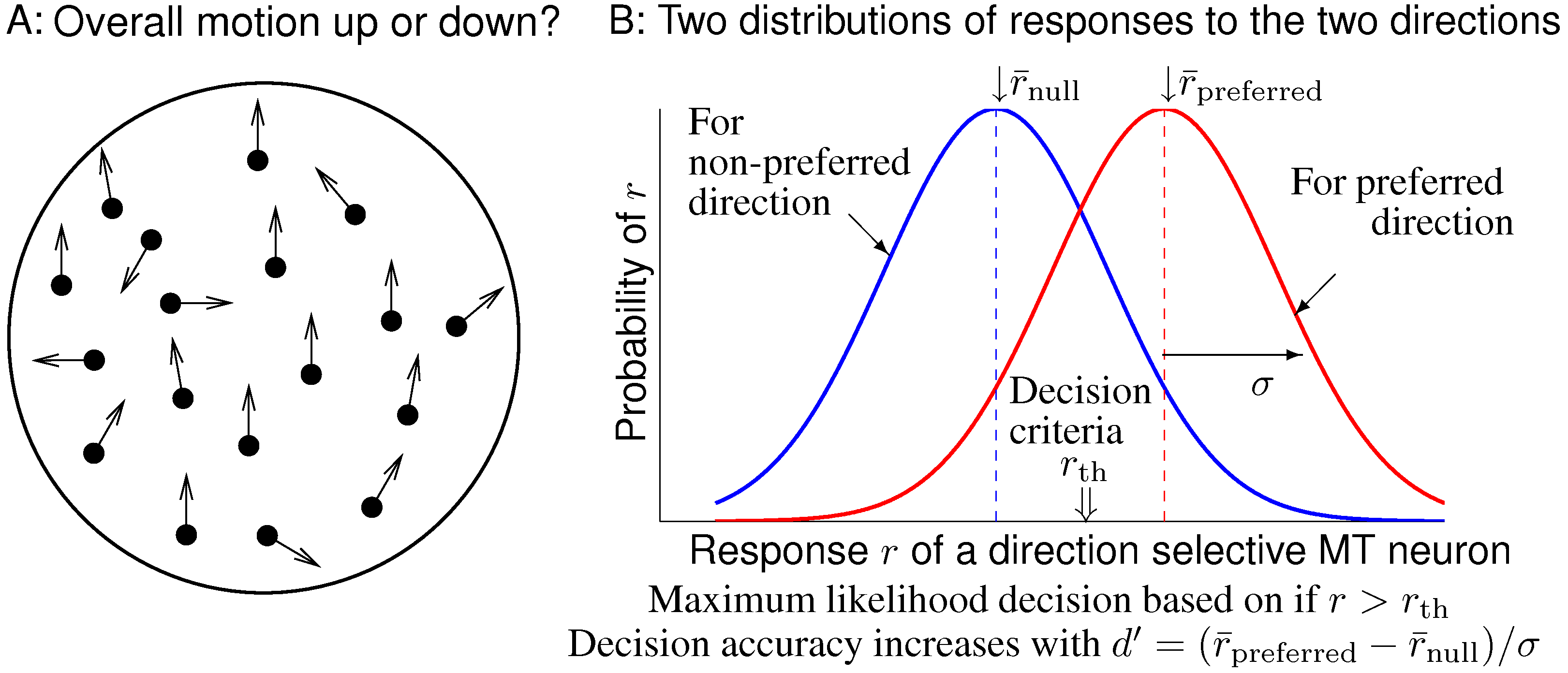 Figure from “Understanding Vision: theory, model, and data”, by Li Zhaoping,  Oxford University Press, 2014
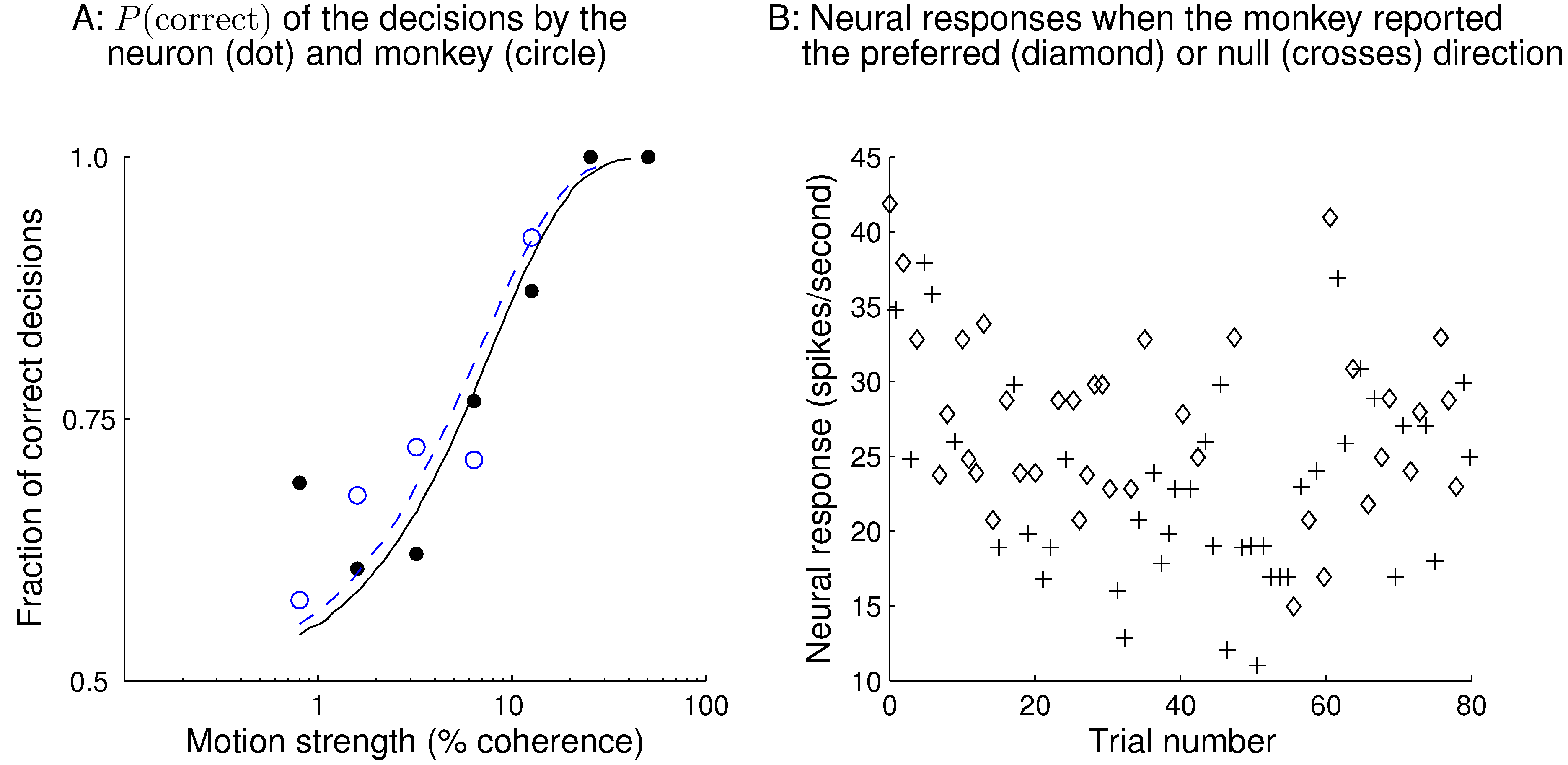 Figure from “Understanding Vision: theory, model, and data”, by Li Zhaoping,  Oxford University Press, 2014
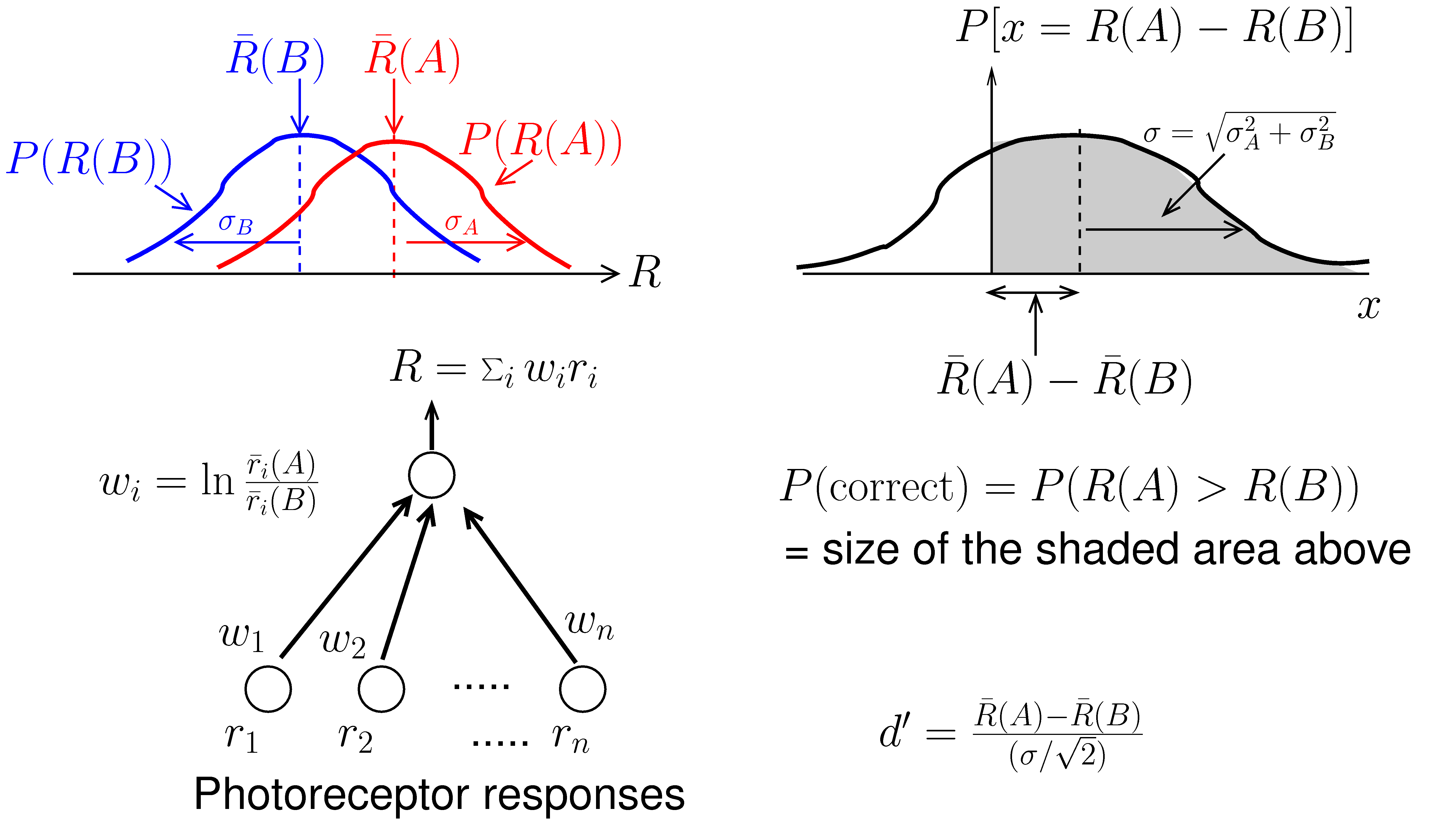 Figure from “Understanding Vision: theory, model, and data”, by Li Zhaoping,  Oxford University Press, 2014
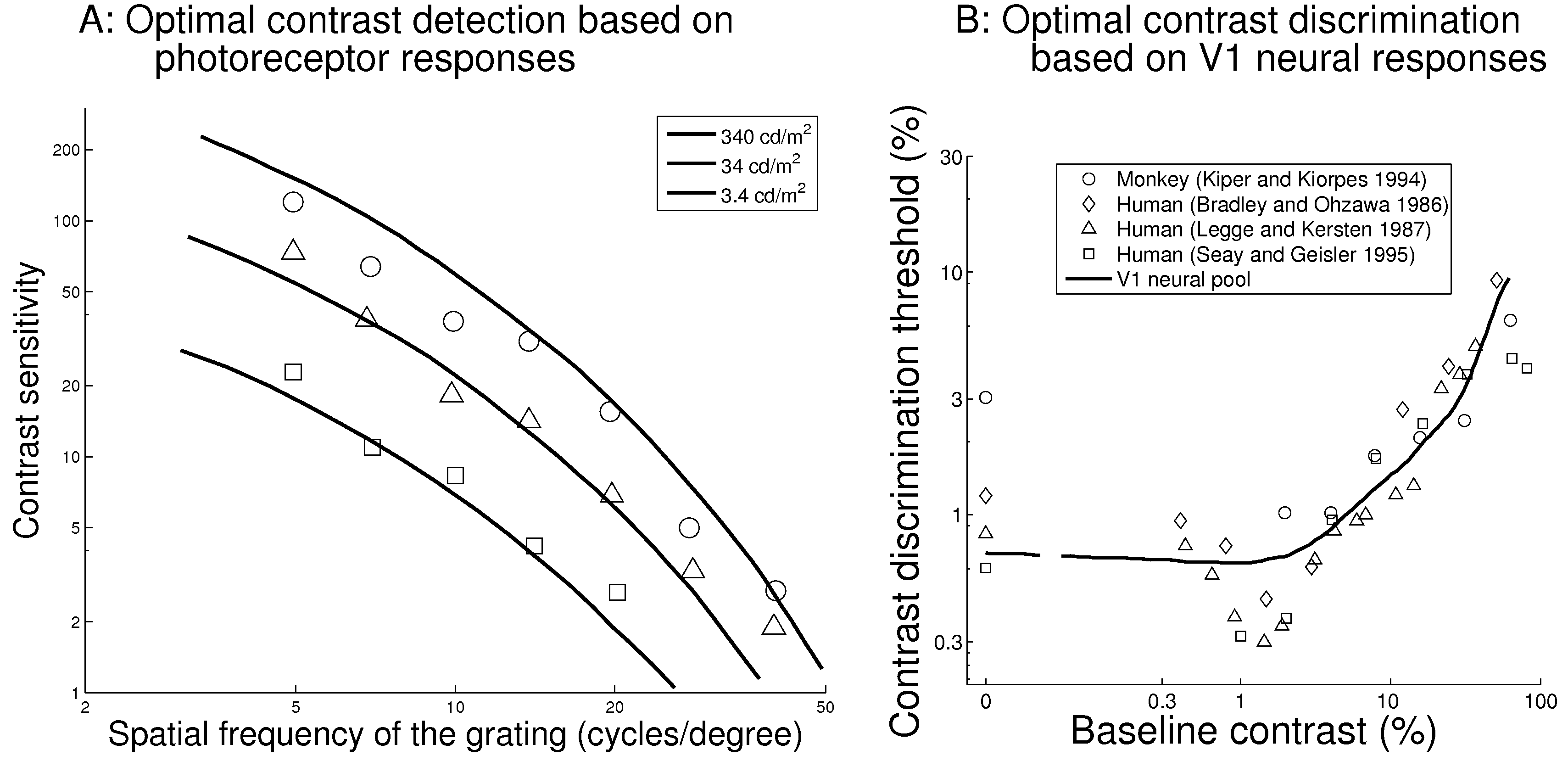 Figure from “Understanding Vision: theory, model, and data”, by Li Zhaoping,  Oxford University Press, 2014
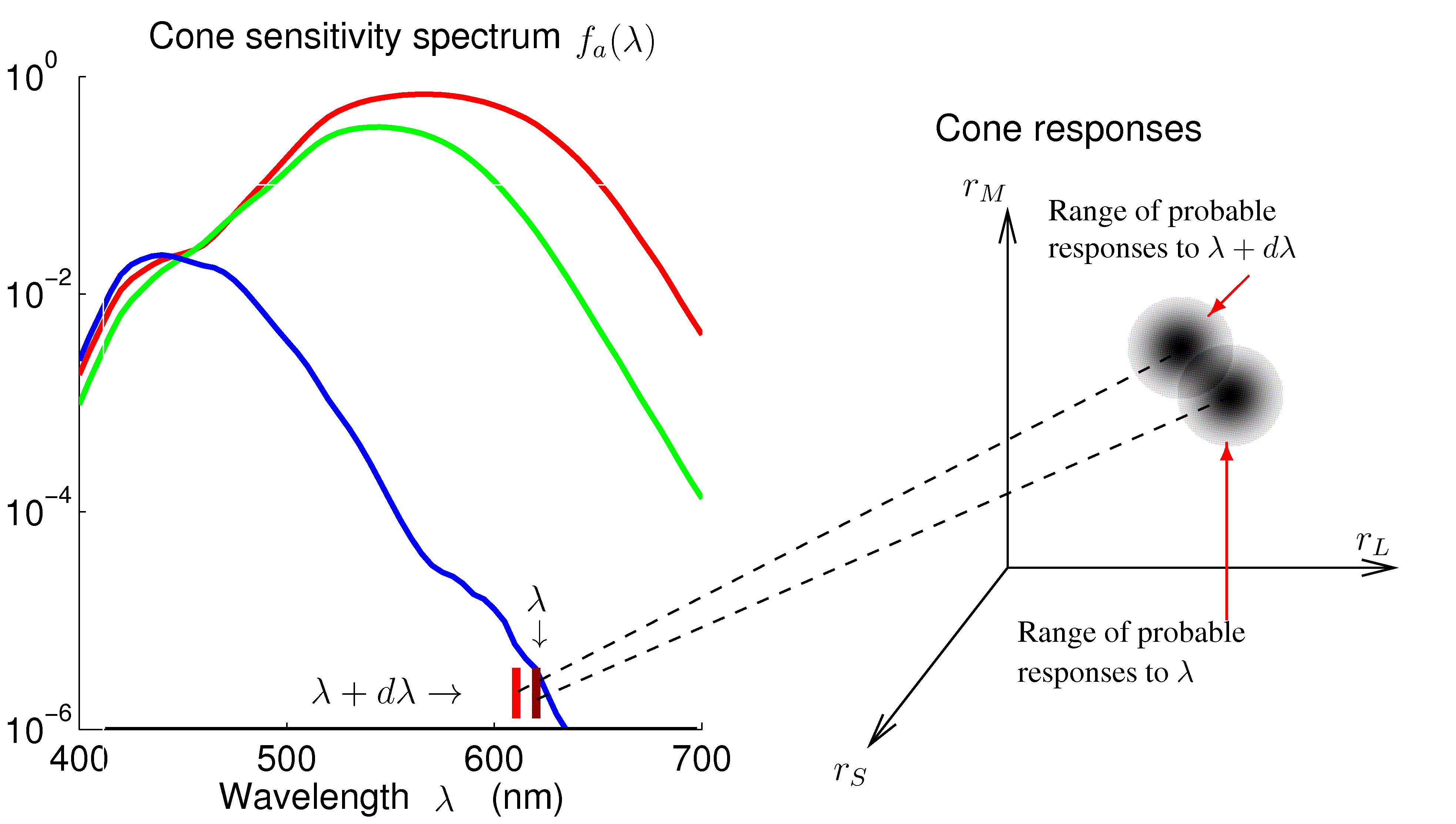 Figure from “Understanding Vision: theory, model, and data”, by Li Zhaoping,  Oxford University Press, 2014
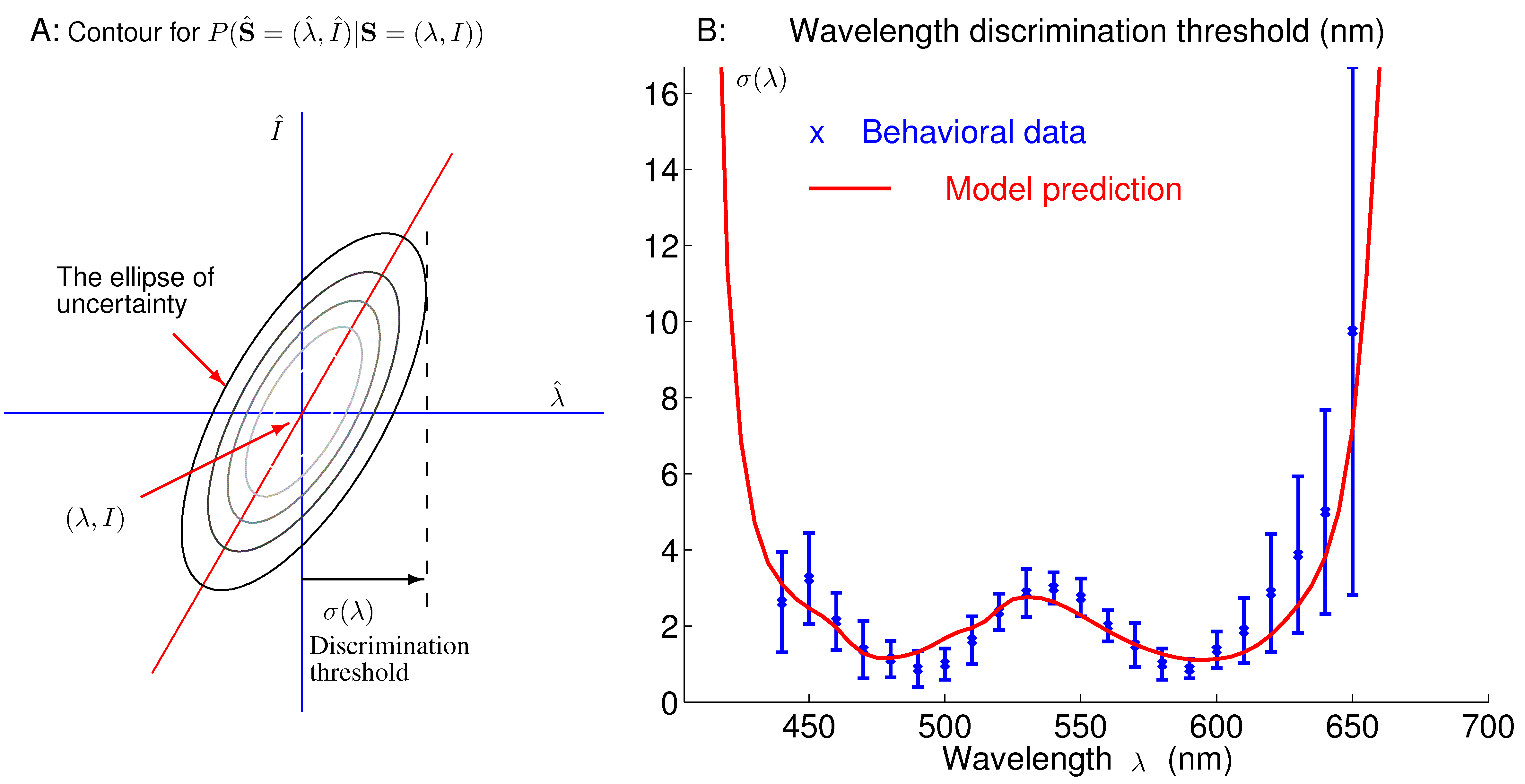 Figure from “Understanding Vision: theory, model, and data”, by Li Zhaoping,  Oxford University Press, 2014
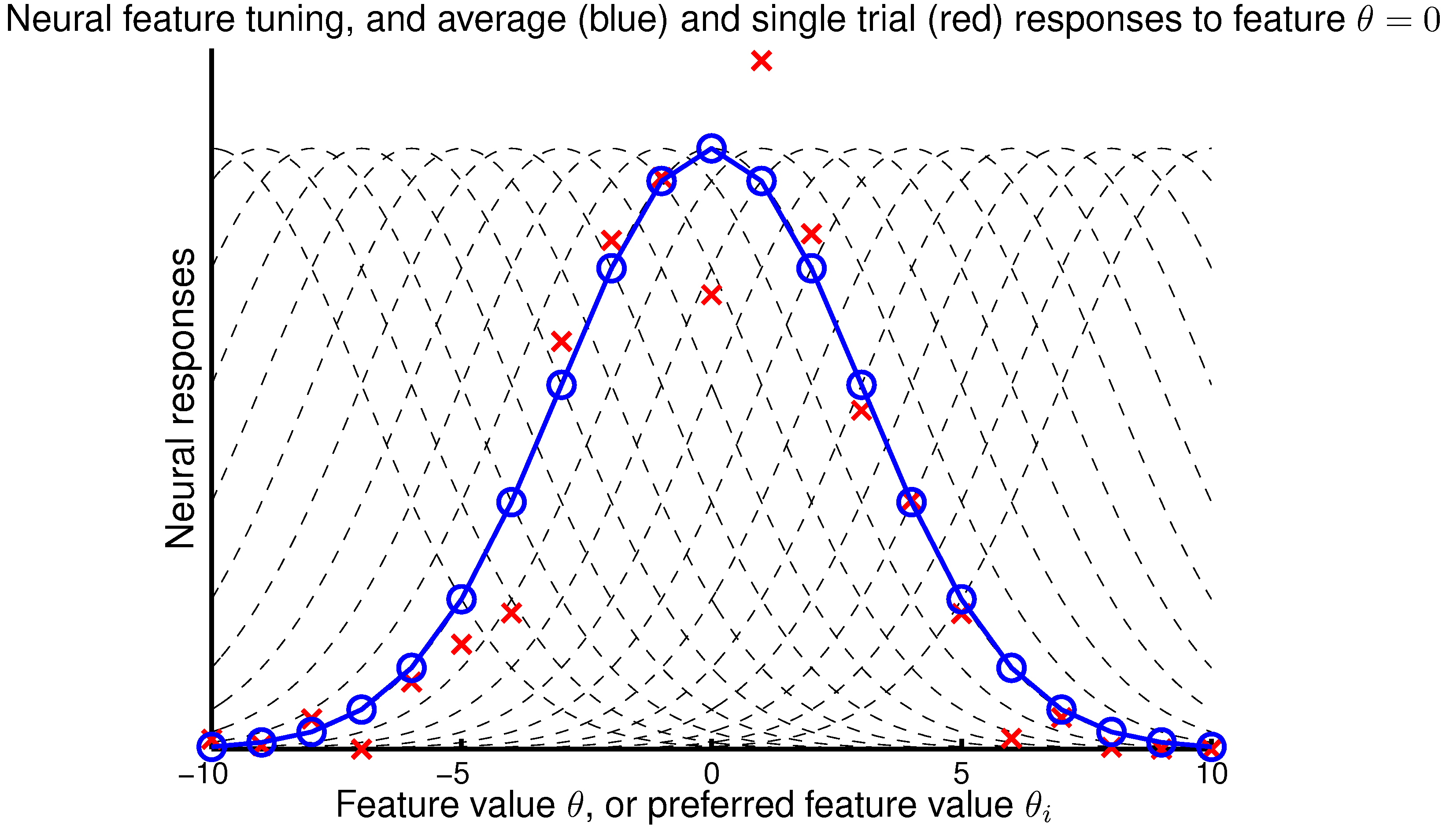 Figure from “Understanding Vision: theory, model, and data”, by Li Zhaoping,  Oxford University Press, 2014
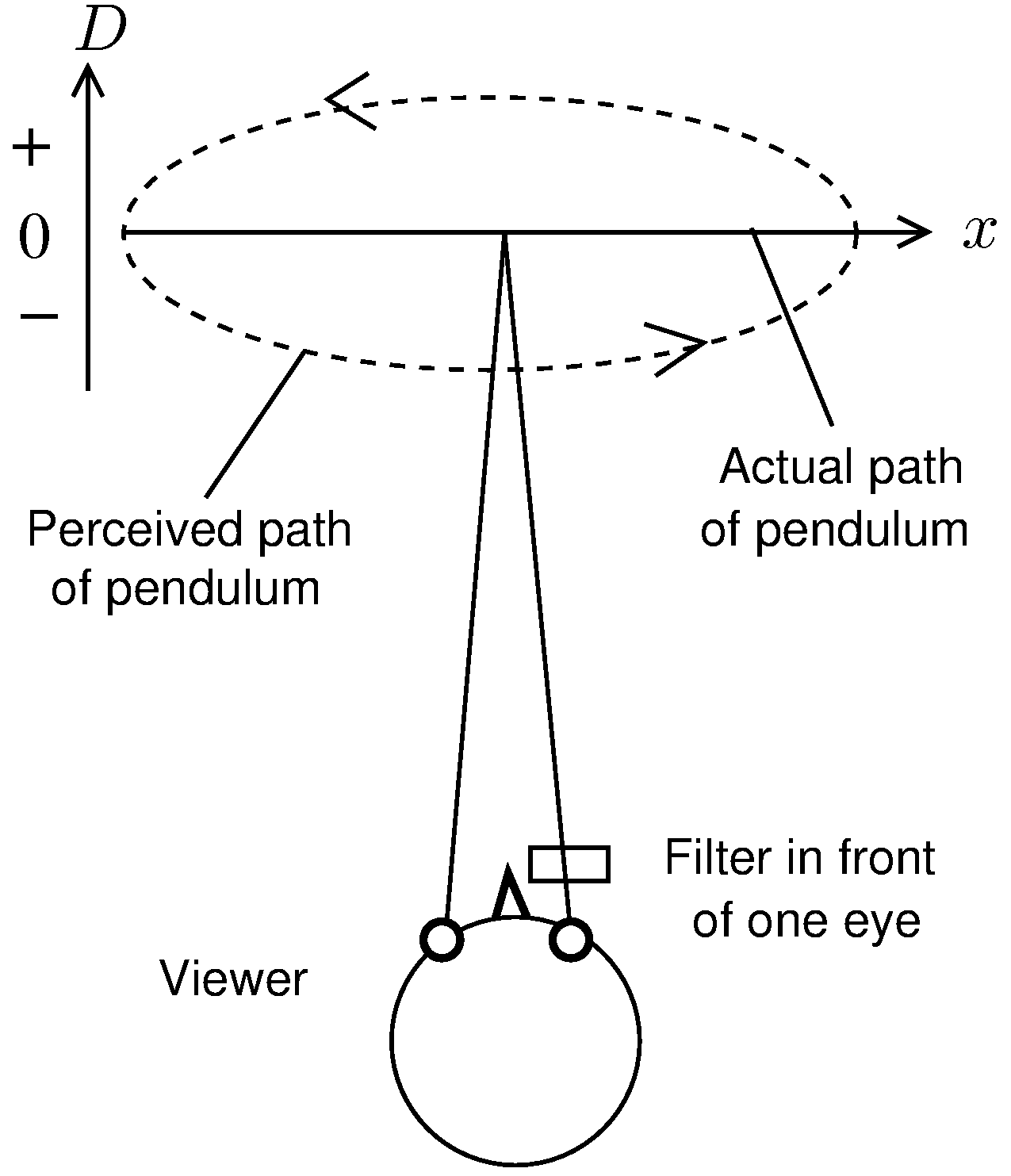 Figure from “Understanding Vision: theory, model, and data”, by Li Zhaoping,  Oxford University Press, 2014
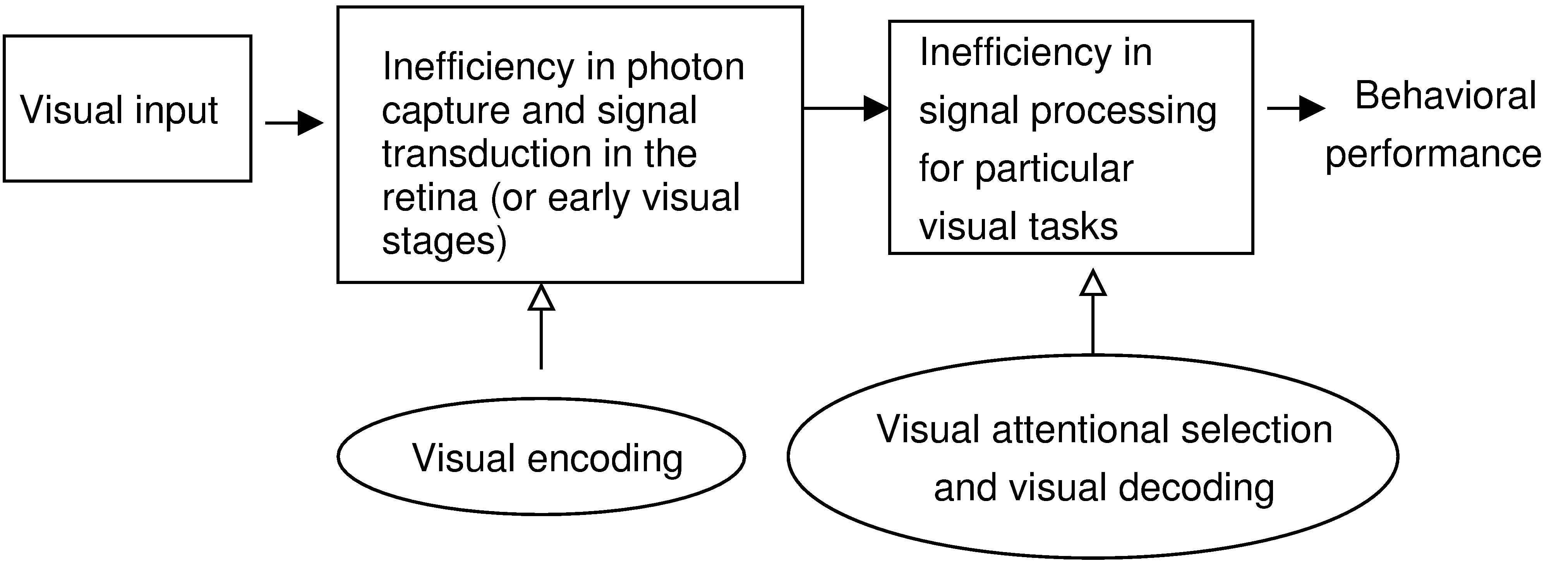 Figure from “Understanding Vision: theory, model, and data”, by Li Zhaoping,  Oxford University Press, 2014
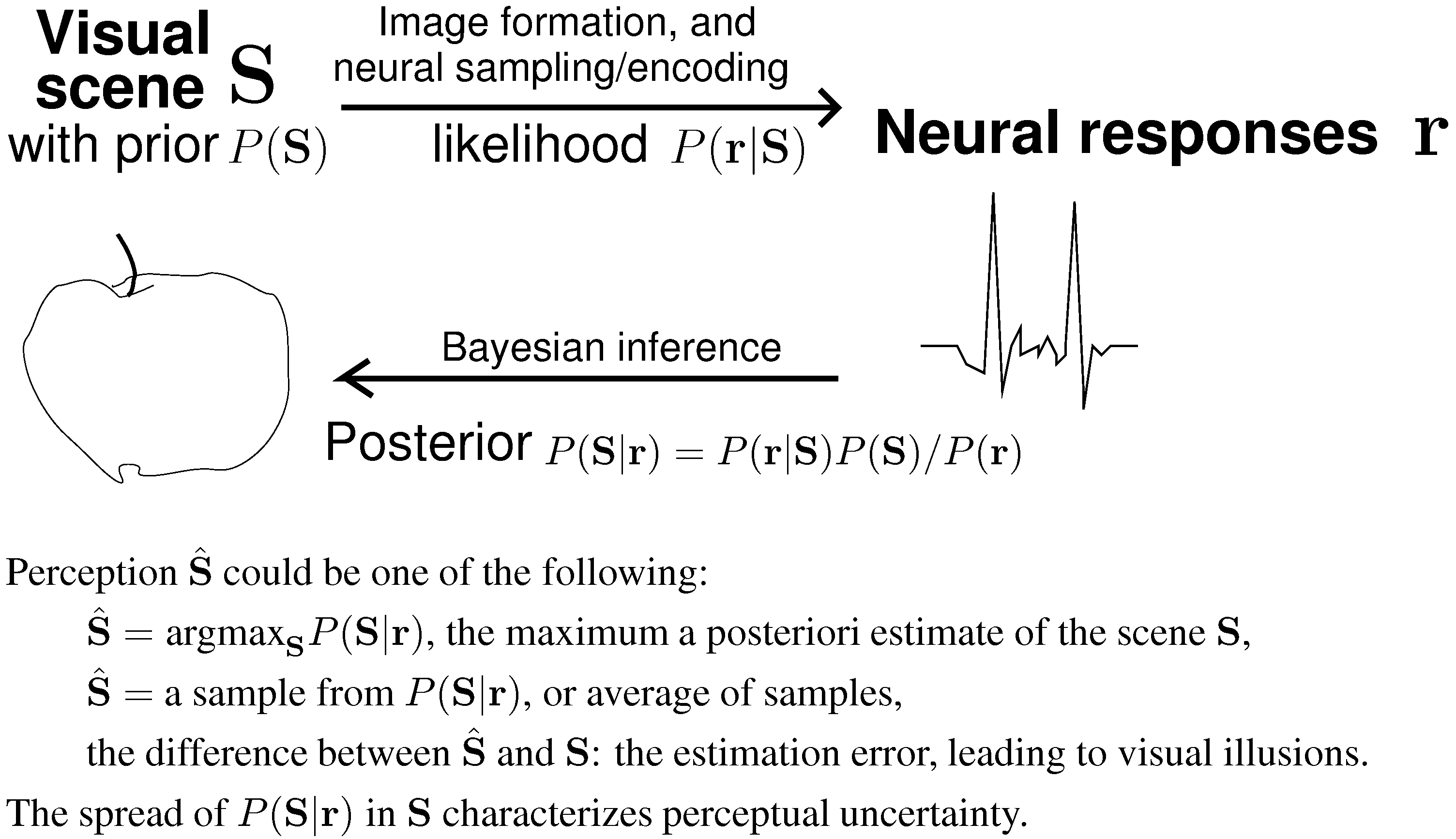 Figure from “Understanding Vision: theory, model, and data”, by Li Zhaoping,  Oxford University Press, 2014
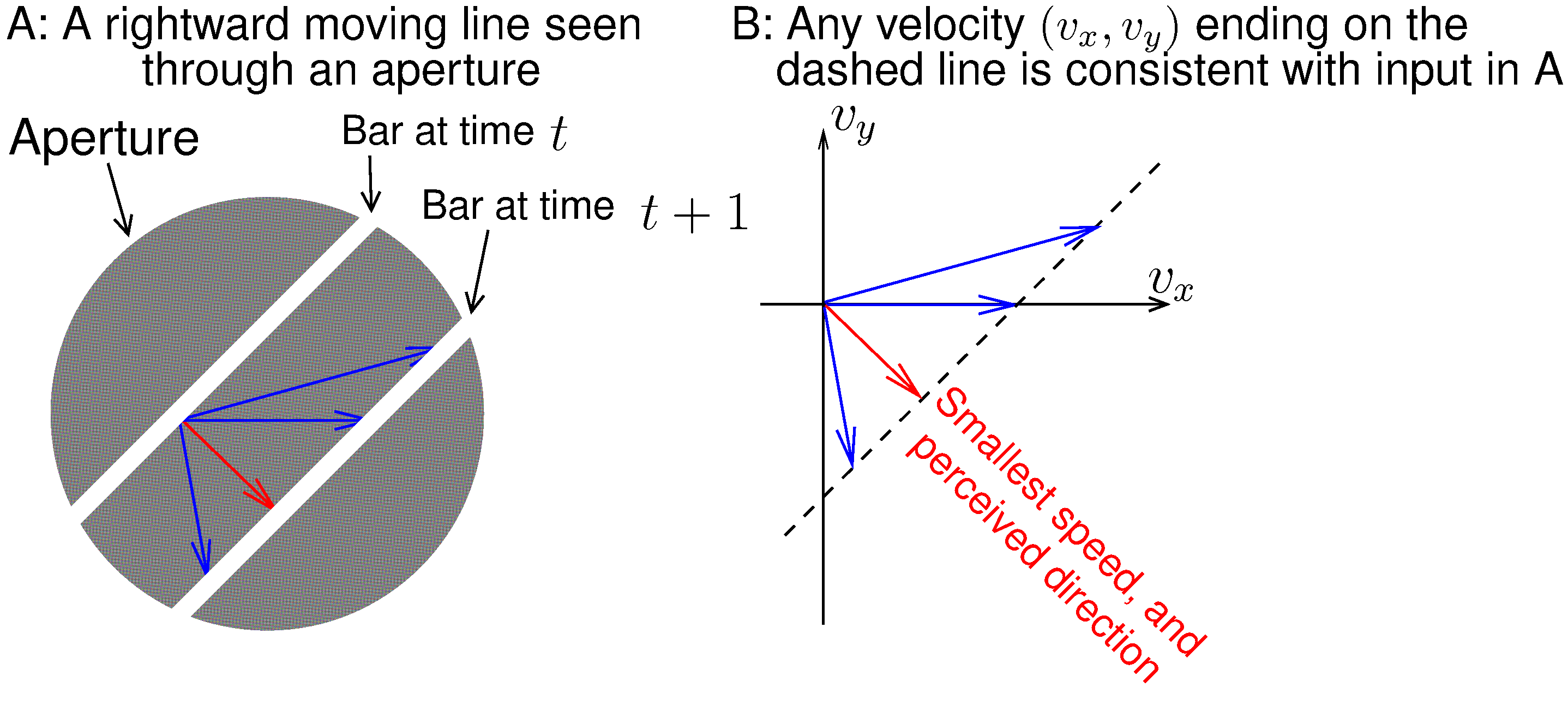 Figure from “Understanding Vision: theory, model, and data”, by Li Zhaoping,  Oxford University Press, 2014
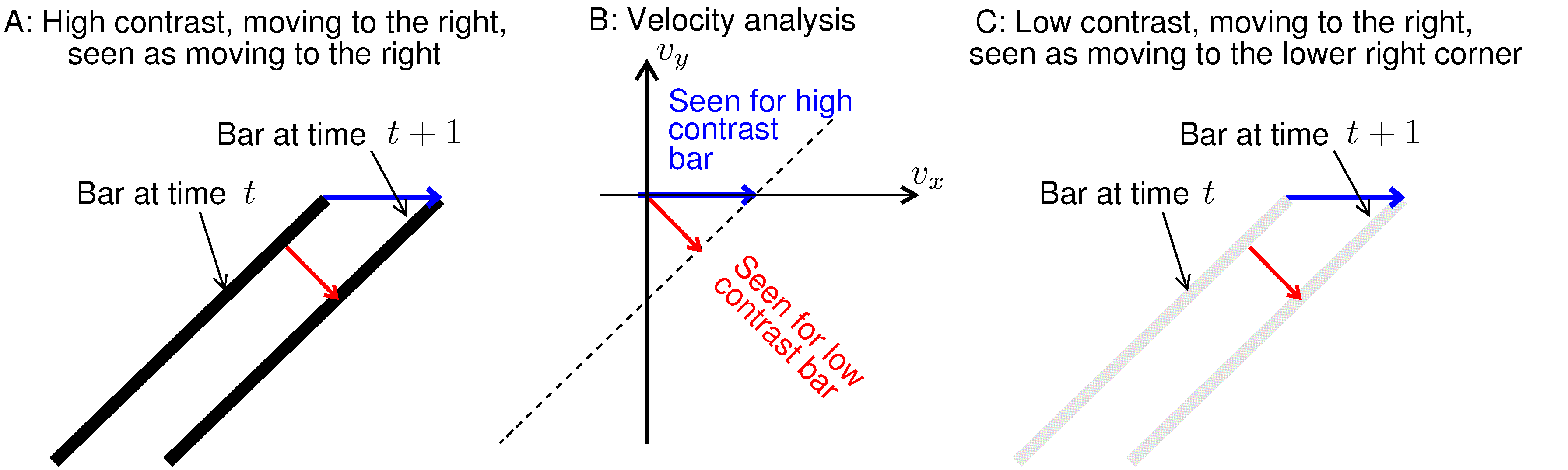 Figure from “Understanding Vision: theory, model, and data”, by Li Zhaoping,  Oxford University Press, 2014
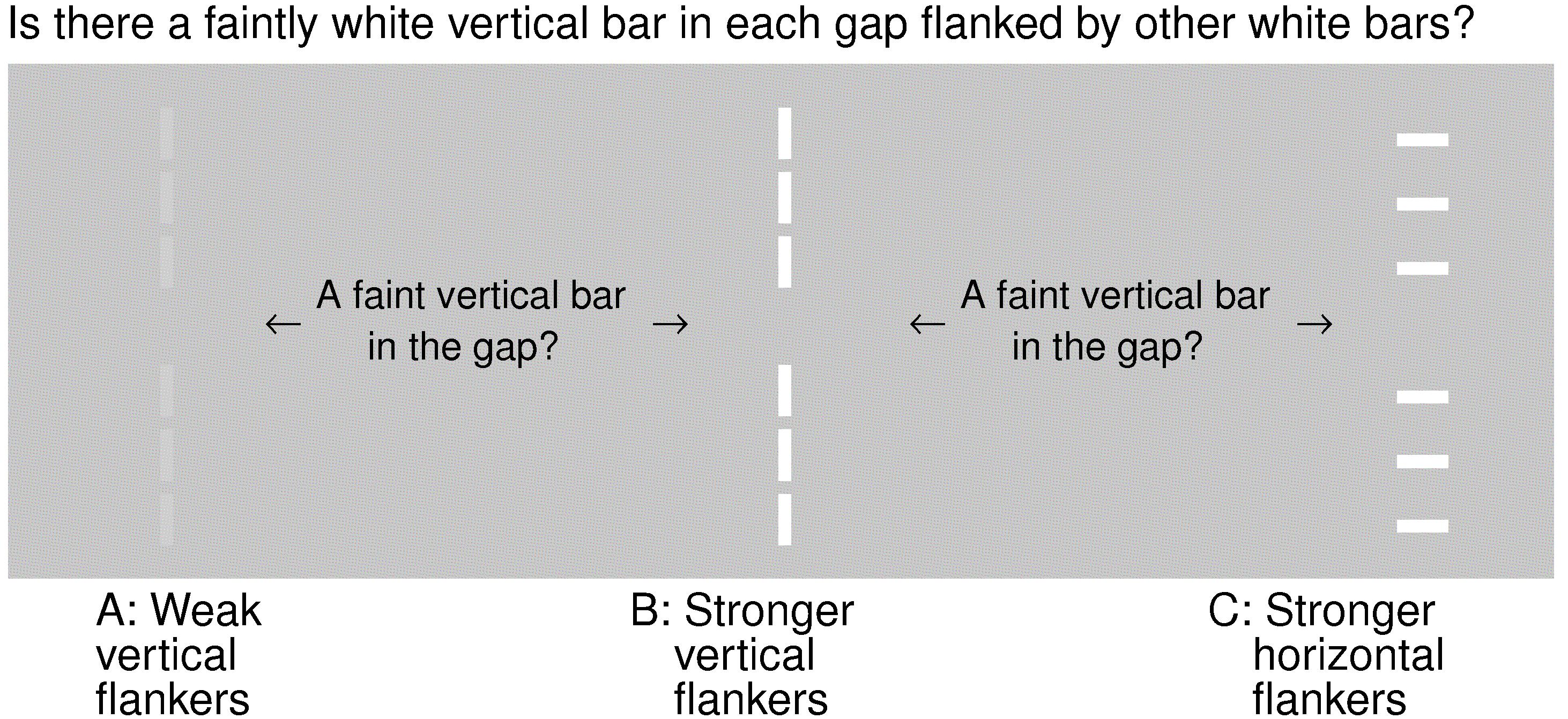 Figure from “Understanding Vision: theory, model, and data”, by Li Zhaoping,  Oxford University Press, 2014
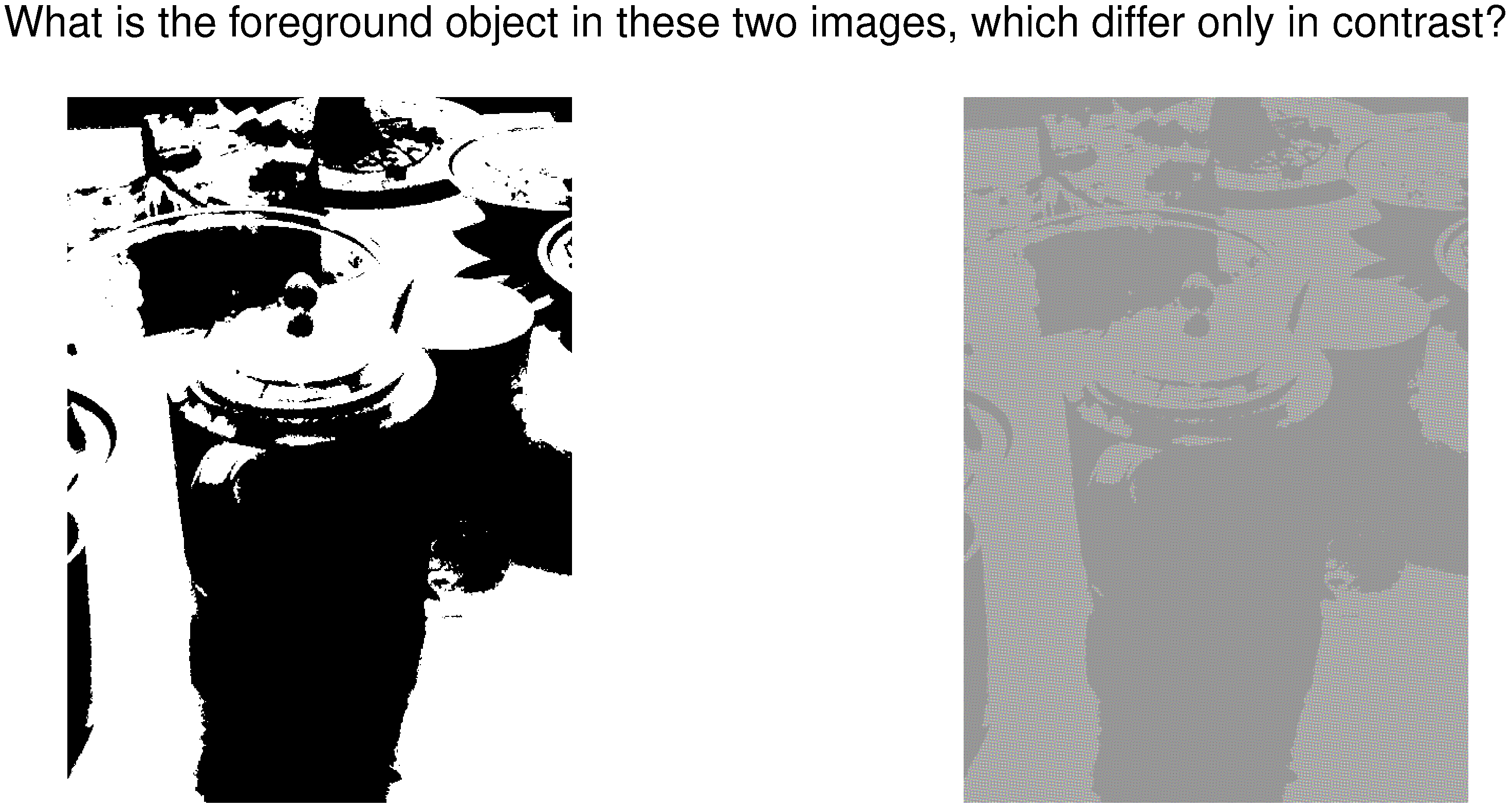 Figure from “Understanding Vision: theory, model, and data”, by Li Zhaoping,  Oxford University Press, 2014
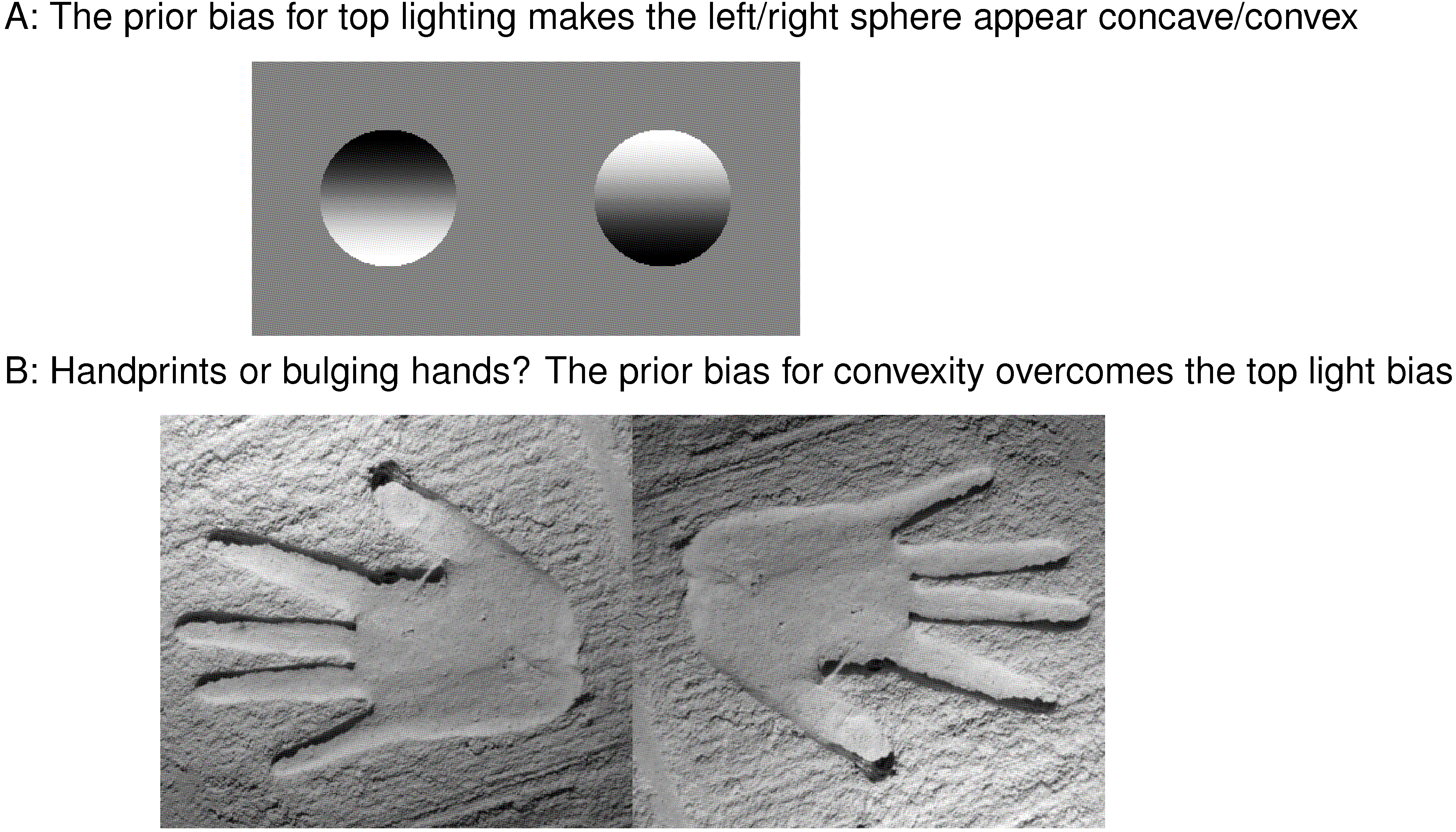 Figure from “Understanding Vision: theory, model, and data”, by Li Zhaoping,  Oxford University Press, 2014
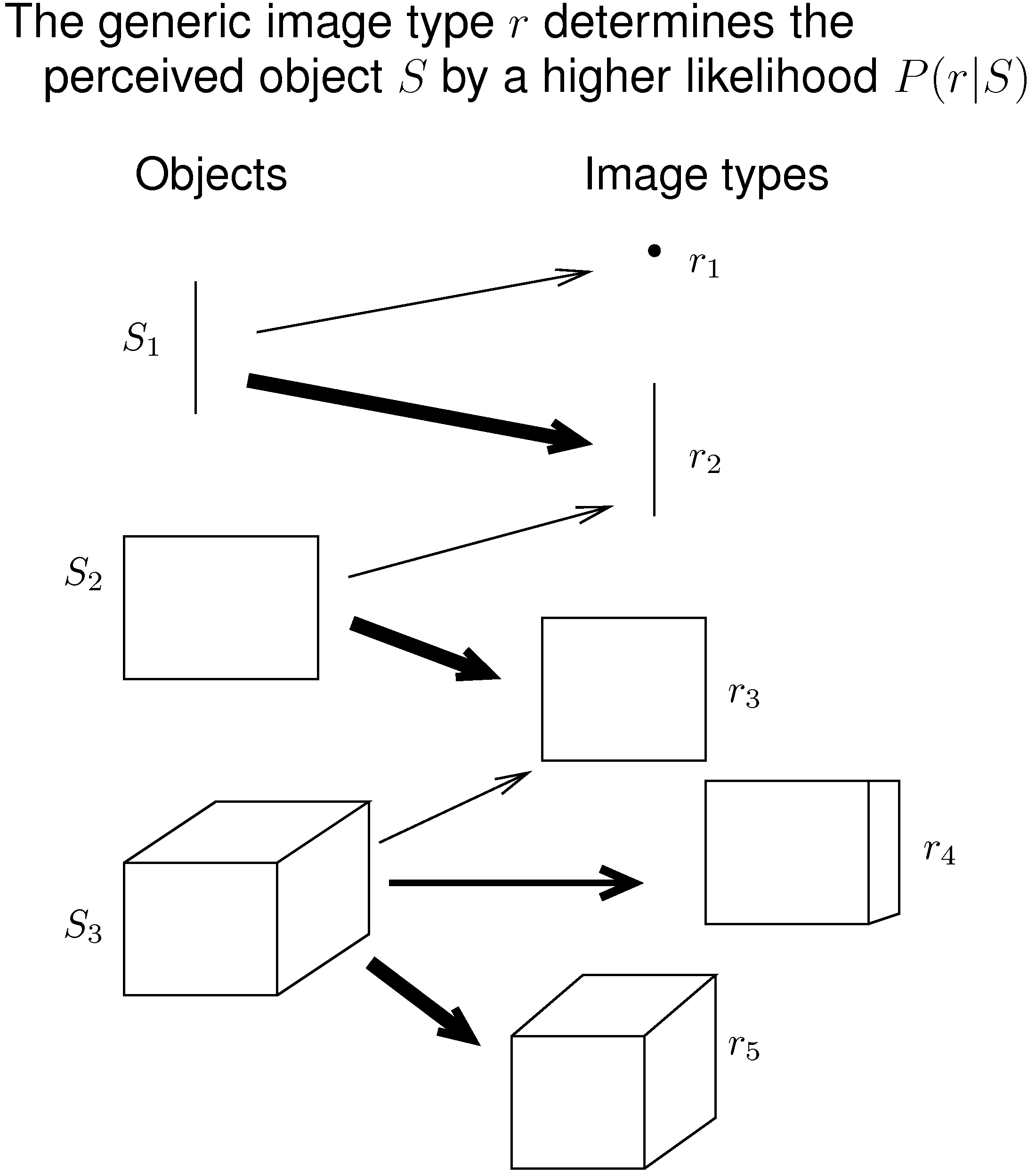 Figure from “Understanding Vision: theory, model, and data”, by Li Zhaoping,  Oxford University Press, 2014
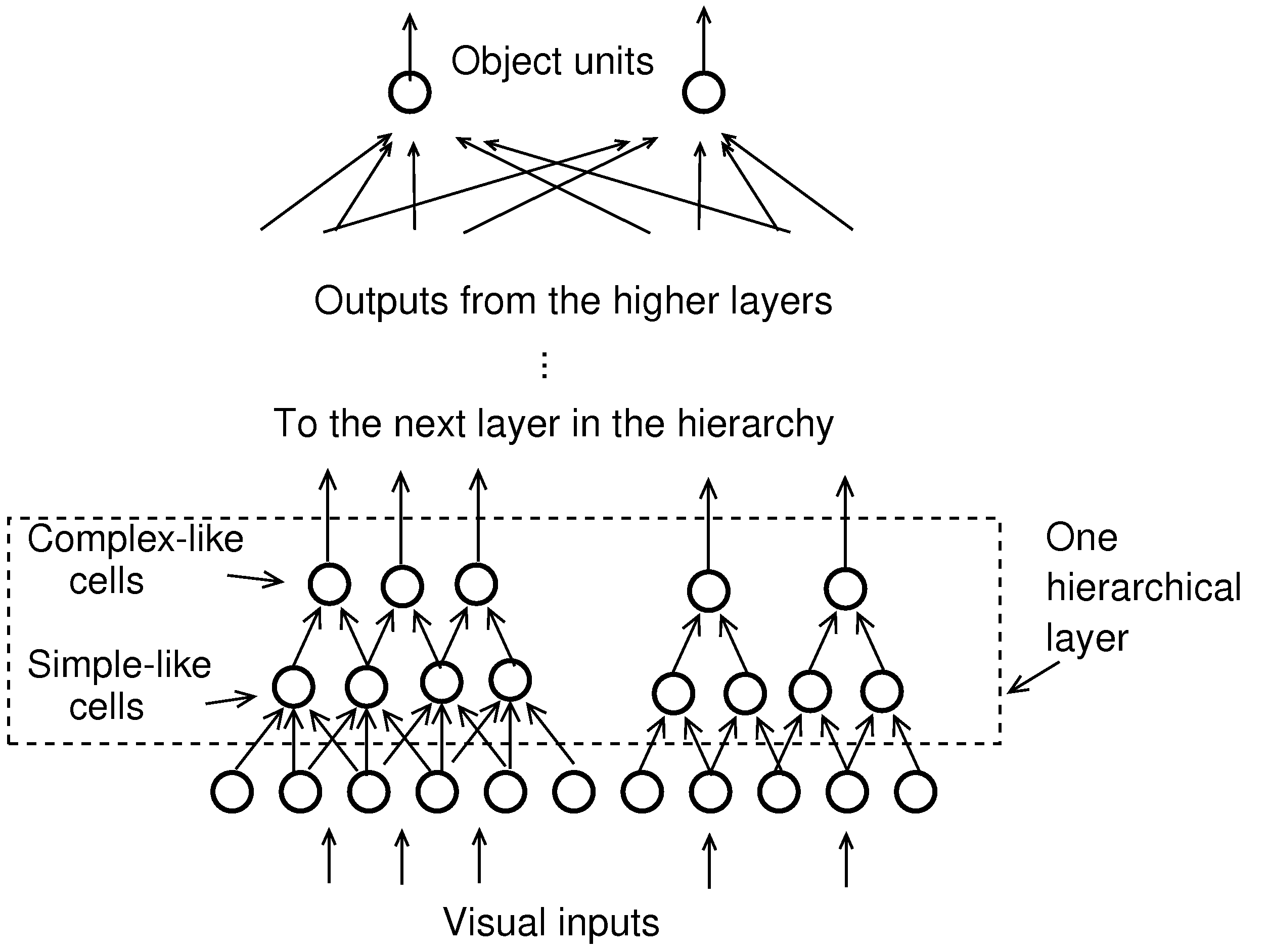 Figure from “Understanding Vision: theory, model, and data”, by Li Zhaoping,  Oxford University Press, 2014